L'emploi permanent et les salaires
dans les musiques actuelles
et l'Économie Sociale et Solidaire (ESS)
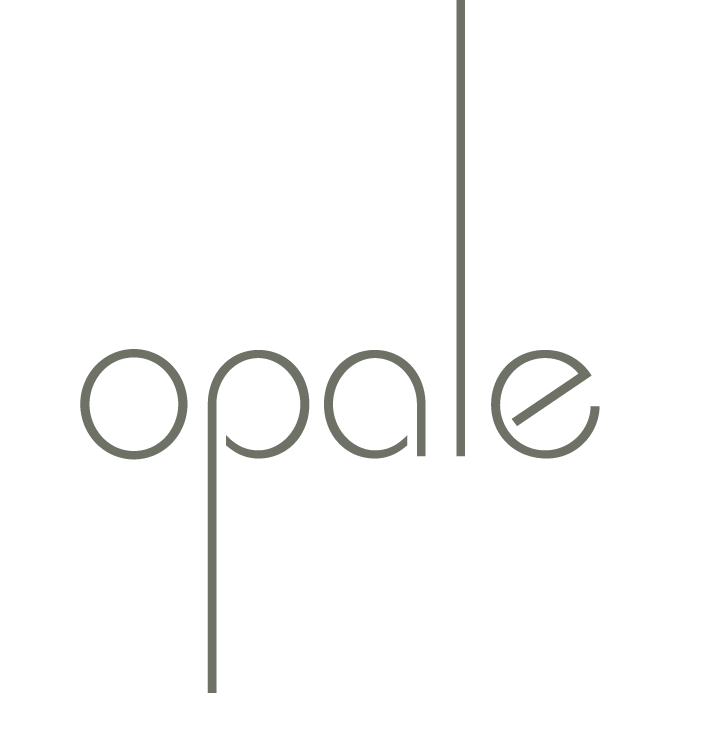 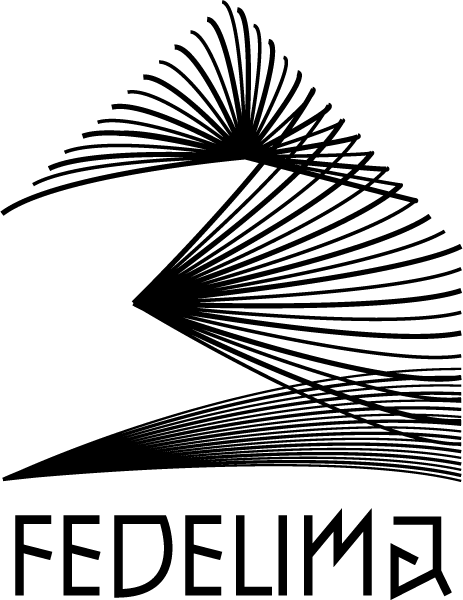 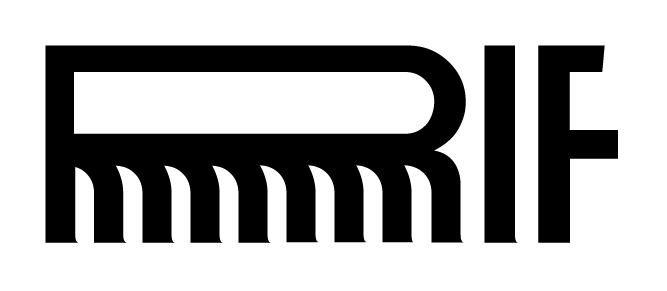 RAFFUT! (Angoulême)
Jeudi 5 juillet 2018 - 10h00/12h30
INTRODUCTION ET RAPPELS MÉTHODOLOGIQUES
ORDRE DU JOURASSEMBLEE GENERALE
2
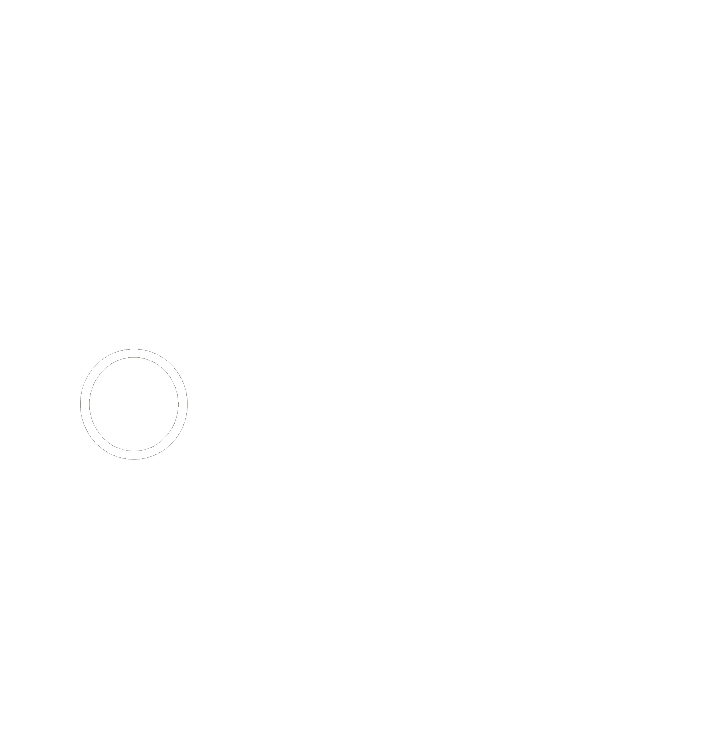 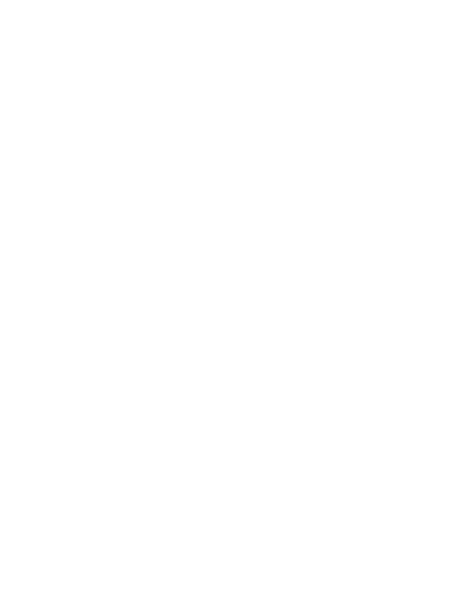 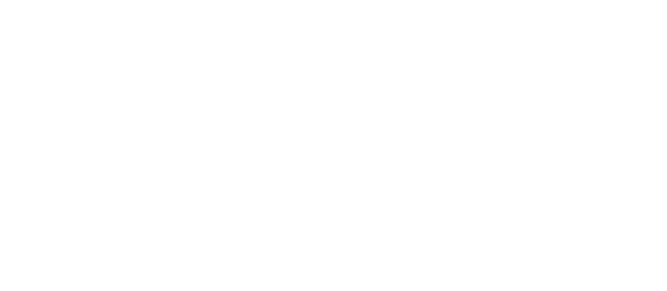 Une enquête réalisée par la FEDELIMA et le RIF, en partenariat avec Opale

Périmètre de l’enquête
Les lieux de musiques actuelles membres de la FEDELIMA et du RIF

Objet de l’enquête 
Les salariés permanents des lieux de musiques actuelles 
Les « permanents » sont définis comme la population des salariés ayant un CDI ou un CDD égal ou supérieur à 6 mois (à plein temps ou temps partiel)

Protocole d’enquête
Recueil d’informations quantitatives et qualitatives via différentes sources de données (année 2014) :
Les DADS (Déclaration annuelle des données sociales) 2014
Questionnaires individuelles complémentaires
Données d’activités 2014 des structures (OPP 2014)
Constitution d’une base de données générales pour fusion de l’ensemble des informations
Vérification et recodage manuelle de certaines informations
Traitement des données dans un logiciel d’analyses de données statistiques dédiés
« L'emploi permanent et les salaires dans les musiques actuelles et l'Économie Sociale et Solidaire (ESS) » - RAFFUT! - jeudi 5 juillet 2018 - 10h00/12h30
LES structures Enquêtées
ORDRE DU JOURASSEMBLEE GENERALE
3
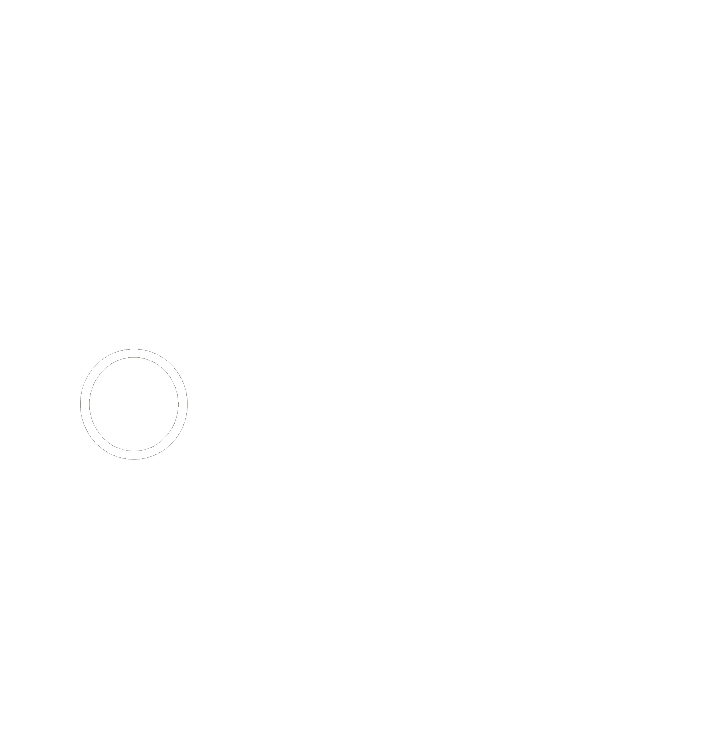 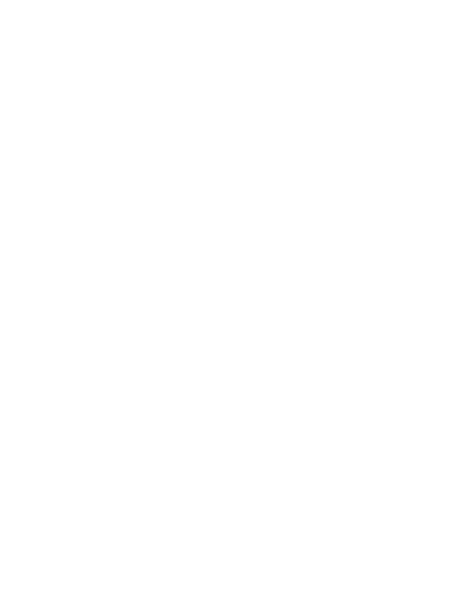 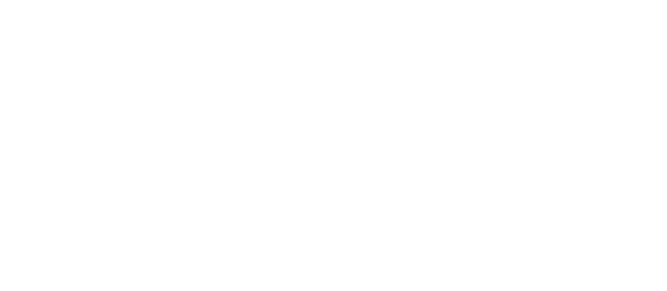 140 structures de musiques actuelles membres du RIF et de la FEDELIMA








Taux de participation de 41 % des structure (140 sur 341)

Qui représentent (tous salariés confondus) :
10 848 salariés musiques actuelles et autres secteurs
2 millions d’heures de travail (2,11 M)
32 millions d’euros de salaires bruts
« L'emploi permanent et les salaires dans les musiques actuelles et l'Économie Sociale et Solidaire (ESS) » - RAFFUT! - jeudi 5 juillet 2018 - 10h00/12h30
LES salariés ENQUÊTÉS
données générales
ORDRE DU JOURASSEMBLEE GENERALE
4
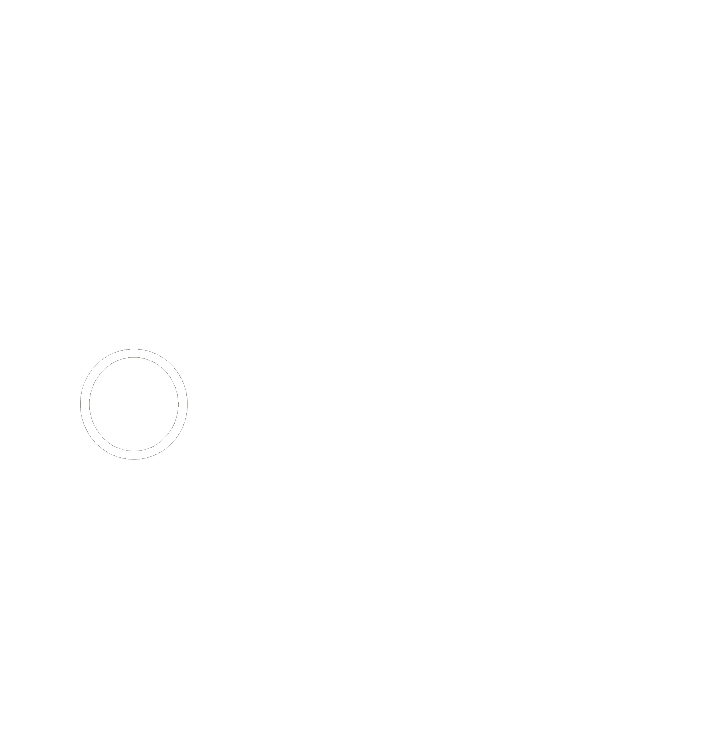 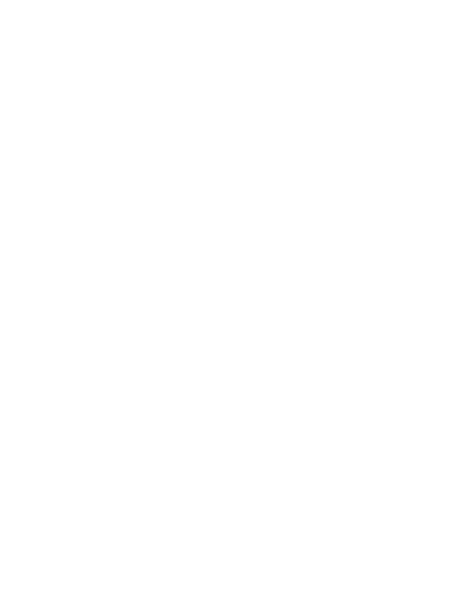 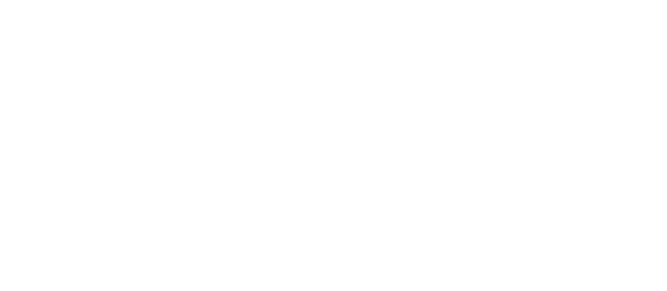 Répartition des 10 848 salariés recensés via les DADS
1 099 salariés permanents musiques actuelles (10%) 
79 salariés « permanents non musiques actuelles » (1%)
9 670 salariés « non permanents » (89%)
« L'emploi permanent et les salaires dans les musiques actuelles et l'Économie Sociale et Solidaire (ESS) » - RAFFUT! - jeudi 5 juillet 2018 - 10h00/12h30
Les salaires et les familles de métiers :
des écarts importants entre les salaires ?
ORDRE DU JOURASSEMBLEE GENERALE
5
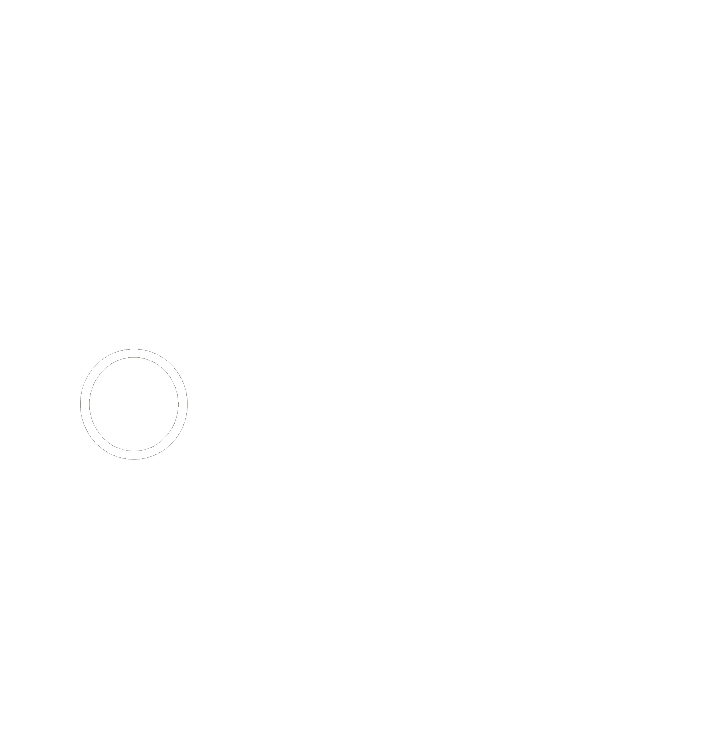 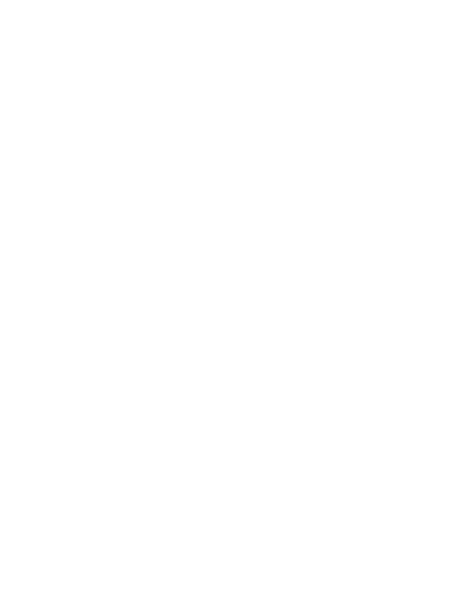 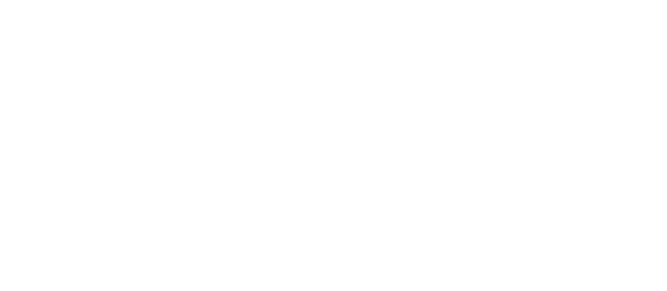 « L'emploi permanent et les salaires dans les musiques actuelles et l'Économie Sociale et Solidaire (ESS) » - RAFFUT! - jeudi 5 juillet 2018 - 10h00/12h30
[Speaker Notes: Toutes familles de métiers confondues, on constate un rapport du simple au double, entre le salaire brut horaire médian le plus haut (21,7€) et le salaire brut horaire médian le plus bas (10,9 €)

La différence entre le salaire brut horaire médian le plus élevé et le brut horaire médian de l’ensemble du panel est de 8,2 euros, ce qui correspond à une différence de 38% environ

Les écarts de salaires entre les familles de métiers sont finalement assez réduits

Les écarts de salaires entre le plus et le plus bas salaire d’une même structure sont moins importants que dans d’autres secteurs du spectacle vivant.

Certaines familles de métiers sont davantage composées d’emplois à temps partiel

3 des familles de métiers sur quatre (« programmation », « direction », « activités techniques » et « administration ») sont principalement occupées par des hommes.]
Les salaires et le sexe :
existe-t-il des inégalités sexuées ?
ORDRE DU JOURASSEMBLEE GENERALE
6
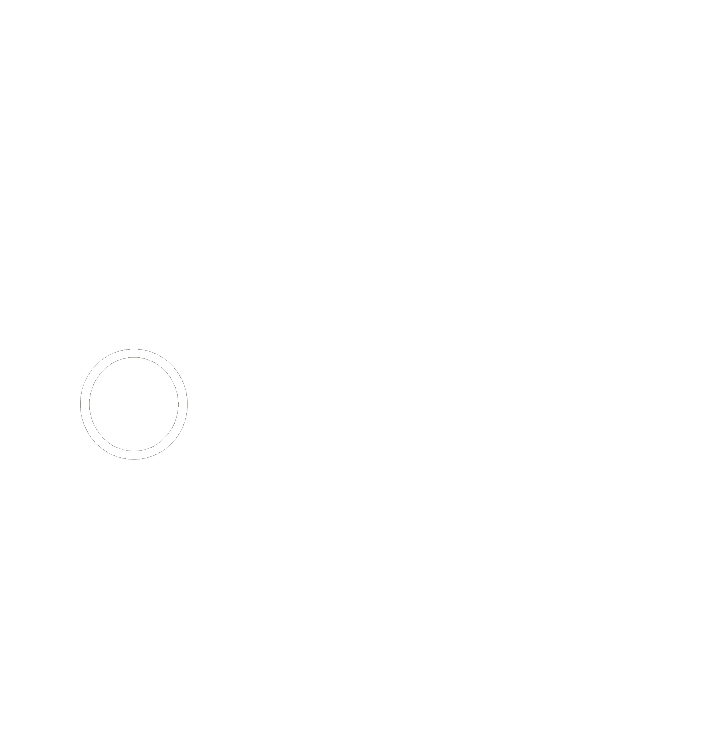 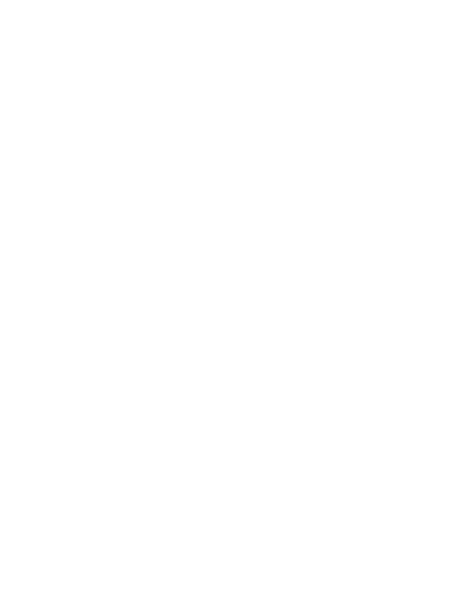 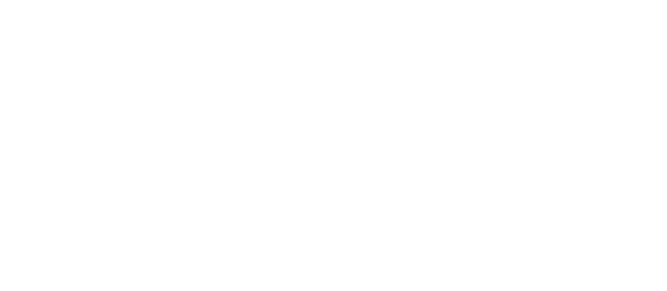 « L'emploi permanent et les salaires dans les musiques actuelles et l'Économie Sociale et Solidaire (ESS) » - RAFFUT! - jeudi 5 juillet 2018 - 10h00/12h30
[Speaker Notes: Si l’on observe le salaire brut horaire médian des hommes (13,8 €) et des femmes (12,9 €), on constate un écart de 0,9 €. En moyenne, les salaires des femmes sont inférieurs de 6,5% à ceux des hommes

À titre de comparaison avec l’ensemble du secteur culturel, Marie GOUYON précise dans un ouvrage portant sur les revenus d’activité et niveaux de vie des professionnels de la culture : « Toutes professions confondues, les femmes tirent en moyenne des revenus inférieurs aux hommes de près de 30 %. Dans les professions culturelles, l’écart est un peu moindre, puisque les revenus d’activité des femmes sont inférieurs de 19 % à ceux des hommes, un écart plus élevé chez les architectes (27 %) et dans les métiers d’art (40 %). »
Marie GOUYON : « Revenus d’activité et niveaux de vie des professionnels de la culture », collection Culture chiffres, Ministère de la Culture – DEPS, Paris, 2015.

Les chiffres communiqués par le rapport de branche 2015 des entreprises artistiques et culturelles permettent d’observer pour la population des salariés en CDI un écart moyen de 17,5% entre le salaire annuel brut moyen des femmes (29 328 €) et celui des hommes (35 544 €). 

Si les familles de métiers sont sexuées, il est intéressant de noter que, dans cette étude, l’écart de salaire entre hommes et femmes au sein de ces familles de métiers s’avère très retreint, voire même inexistant. 

On peut toutefois remarquer que pour certaines familles de métiers dont les postes sont fortement occupés par les hommes (« activités techniques » et « direction »), les écarts de salaires horaires sont un peu plus importants (respectivement +3,1€ et +2,5€ de l’heure) que lorsqu’il s’agit de familles de métiers où les femmes sont plus nombreuses (« administration » et « Communication », pour un écart supérieur de seulement +0,3€ de l’heure).

Néanmoins, nous ne pouvons affirmer que ces écarts de salaires observés sont liés à des inégalités de traitement. 

Si les différences de salaire entre hommes et femmes au sein d’une même famille de métiers sont faibles, et qu’il est difficile d’être certain que les quelques écarts observés sont liés à des inégalités de traitement, les familles de métiers où la part des hommes est la plus importante sont celles où l’on retrouve les salaires les plus élevés.

Plus la part des femmes est importante dans une famille de métiers, plus le salaire moyen de cette dernière est faible. Inversement, plus la part des hommes est importante dans une famille de métier, plus le salaire moyen de cette dernière est élevé.

En résumé : 
Le sexe joue un rôle dans la détermination de la famille principale de métiers (les femmes sont plus présentes dans des familles de métiers liées à l’administration, à la production ou aux relations publiques et les hommes dans celles liées à la technique et à la direction et à des métiers liés à l’artistique : programmation ou formation et accompagnement des pratiques).
 
La famille de métiers a un impact sur le salaire brut horaire des salariés. En ce sens, les familles de métiers « direction », « activités techniques » et « programmation » sont celles où l’on retrouve les salaires bruts horaires les plus élevés. 
 
On observe davantage d’inégalité de salaires entre familles de métiers qu’entre sexes. En effet, au sein d’une même famille de métiers on n’observe pas de différences notoires de taux horaire brut entre les hommes et les femmes, à l’exception des familles « direction » et « activités techniques » pour lesquelles on observe un écart de salaire brut horaire plus important entre les deux sexes.
 
Comme le sexe joue un rôle dans la détermination de la famille de métiers, et que les familles de métiers dans lesquelles la rémunération est la plus élevée sont celles également où les hommes sont majoritaires, les femmes ont par conséquent des salaires moins élevés que les hommes. Cette inégalité n’est pas visible au sein d’une même famille de métiers (il faudrait affiner en étudiant le niveau de responsabilité, l’âge, l’ancienneté au sein d’une même famille de métiers) mais elle réside dans l’accessibilité des femmes aux familles de métiers les mieux rémunérés.]
Le salaire et l'âge : existe-t-il des écarts de salaires en fonction de l’âge ?
ORDRE DU JOURASSEMBLEE GENERALE
7
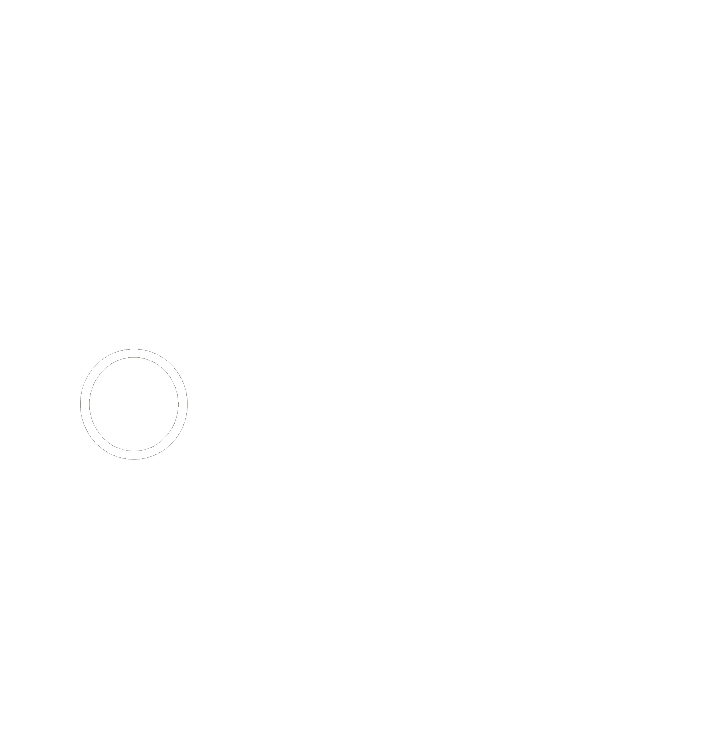 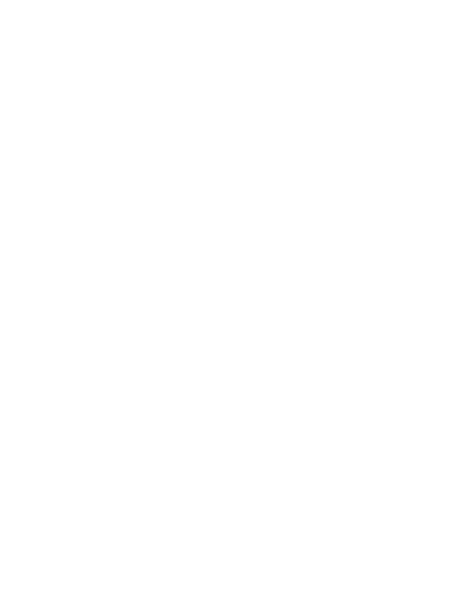 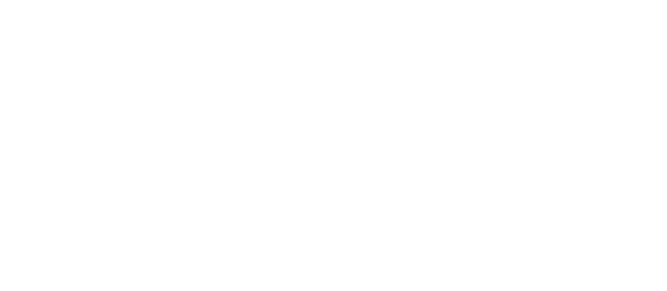 « L'emploi permanent et les salaires dans les musiques actuelles et l'Économie Sociale et Solidaire (ESS) » - RAFFUT! - jeudi 5 juillet 2018 - 10h00/12h30
[Speaker Notes: Les tranches d’âge les plus jeunes perçoivent un salaire horaire brut médian moins élevé que les tranches d’âge les plus âgées.

Des explications qui peut être avancée concernant ces écarts résulte du fait que :
les tranches d’âges les plus jeunes sont plus représentées dans les familles de métiers les moins rémunérées.
Il faut également prendre en considération les mécanismes d’ancienneté liés aux conventions collectives qui peuvent par ailleurs expliquer ces écarts.]
Le salaire et l'âge : existe-t-il des écarts de salaires en fonction de l’âge ?
ORDRE DU JOURASSEMBLEE GENERALE
8
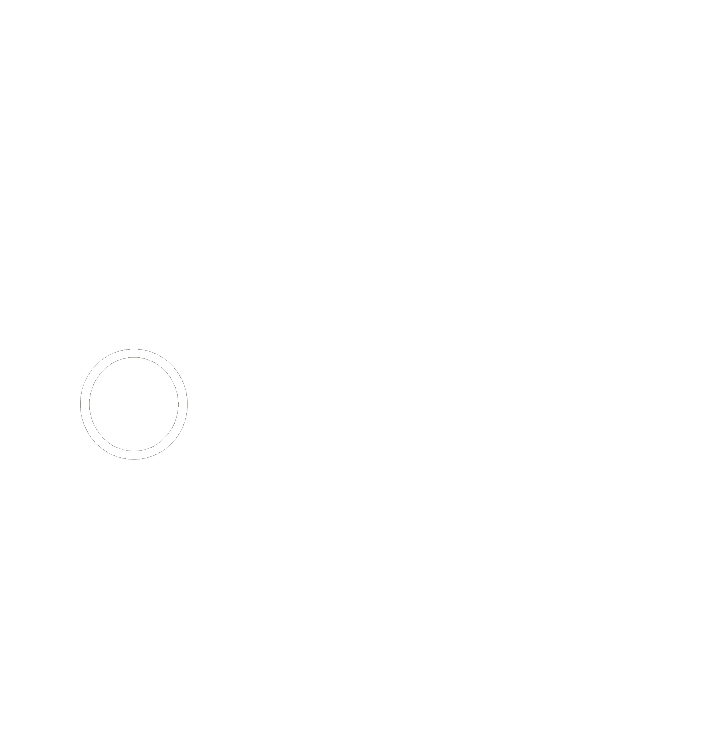 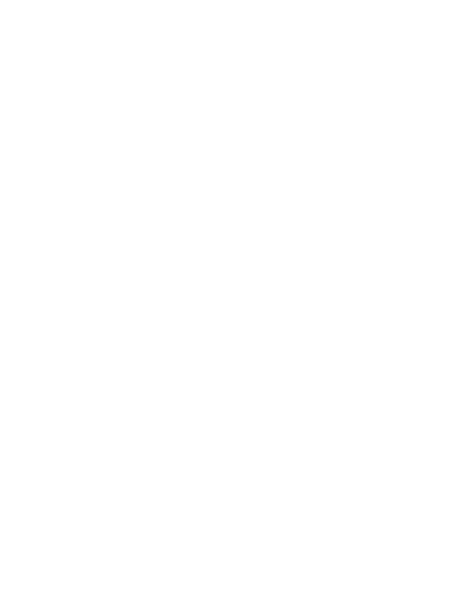 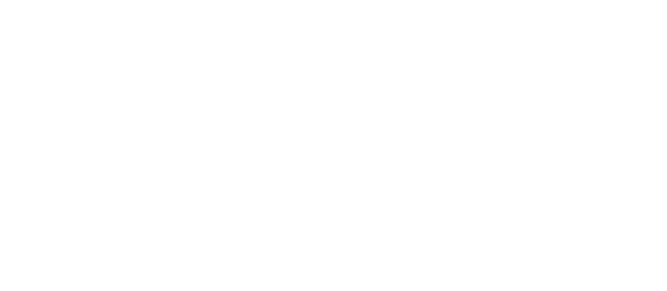 « L'emploi permanent et les salaires dans les musiques actuelles et l'Économie Sociale et Solidaire (ESS) » - RAFFUT! - jeudi 5 juillet 2018 - 10h00/12h30
[Speaker Notes: La différence de salaire entre permanents de moins de 30 ans et de plus de 50 ans peut aller de 1,5 € à 12 € selon les catégories, avec une différence moyenne de 4,3 €. 

Les familles de métiers dont le salaire horaire est le plus haut sont celles pour lesquelles l’écart de salaire entre les moins de 30 ans et les plus de 50 ans est le plus élevé. Inversement, plus le salaire horaire médian d’une famille de métiers est faible, moins l’écart de salaire entre les moins de 30 ans et les plus de 50 ans est important.

Il est par conséquent difficile de savoir si à niveaux de compétence et responsabilités égales, un permanent de moins de 30 ans perçoit réellement un salaire horaire brut moins élevé qu’une personne de plus de 50 ans. Il faudrait pour cela, au sein d’une même famille de métiers, affiner l’analyse en fonction des différents niveaux de responsabilité. 

Toutefois, si on prend l’exemple de la famille de métiers « direction », qui comprend des niveaux de responsabilités assez identiques, la différence de 12 € entre le salaire horaire brut d’un permanent de moins de 30 ans et celui d’un permanent de plus de 50 ans tend à montrer une réelle différence de salaire en fonction de l’âge.]
Le salaire dépend-il du budget des structures ?
ORDRE DU JOURASSEMBLEE GENERALE
9
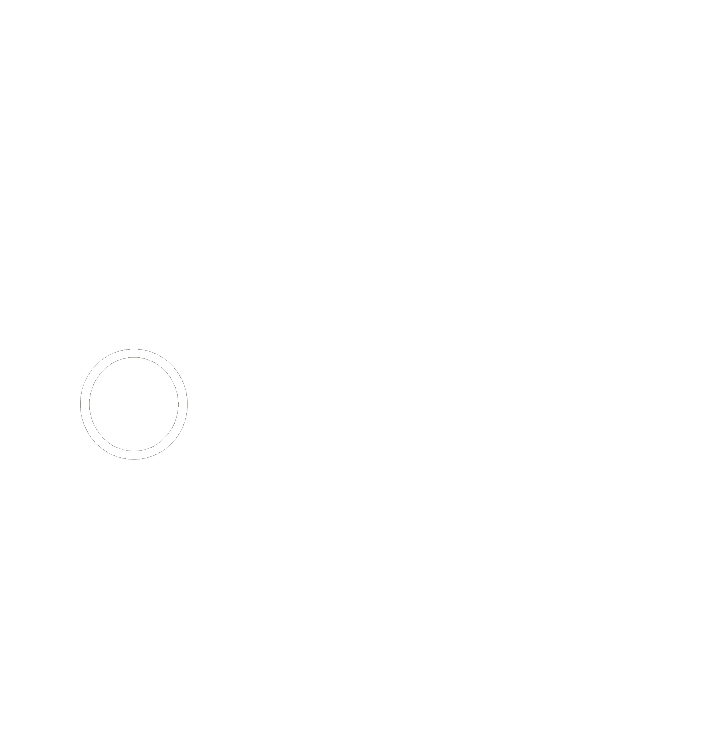 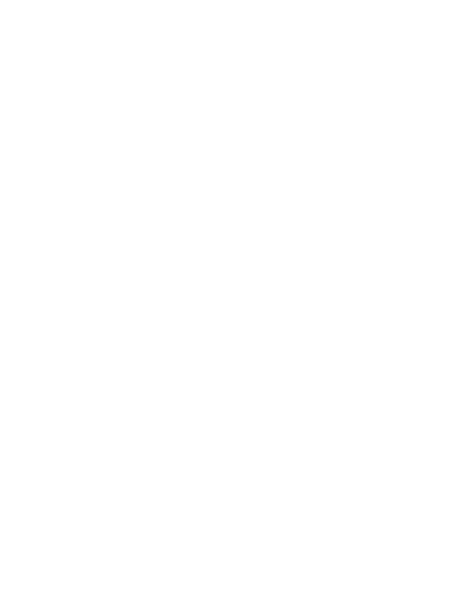 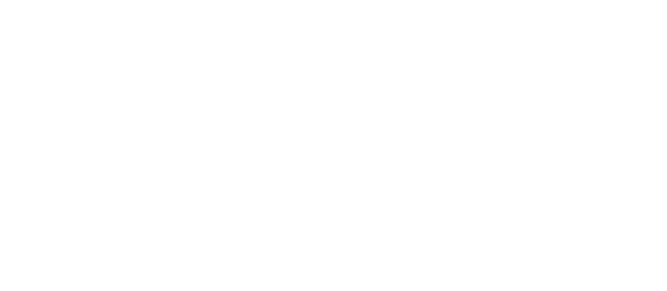 « L'emploi permanent et les salaires dans les musiques actuelles et l'Économie Sociale et Solidaire (ESS) » - RAFFUT! - jeudi 5 juillet 2018 - 10h00/12h30
[Speaker Notes: On peut constater dans l’ensemble que plus la structure a un budget important et plus le salaire horaire médian des salariés est élevé.]
Les salaires des postes de direction générale en fonction du sexe
ORDRE DU JOURASSEMBLEE GENERALE
10
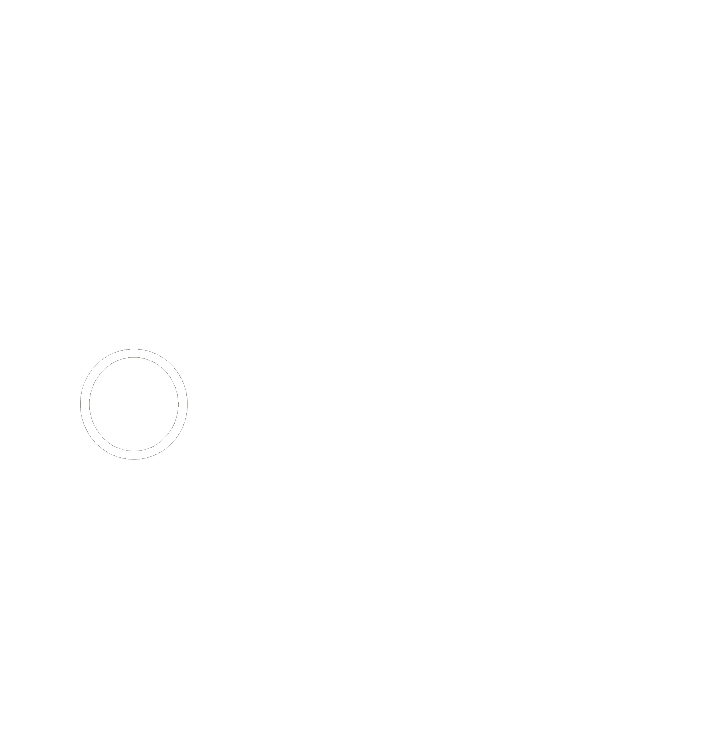 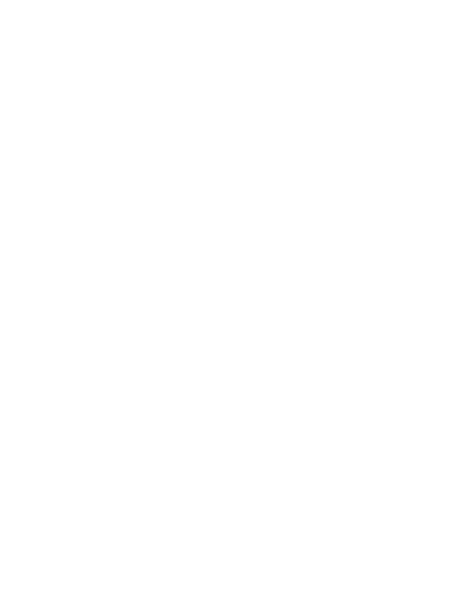 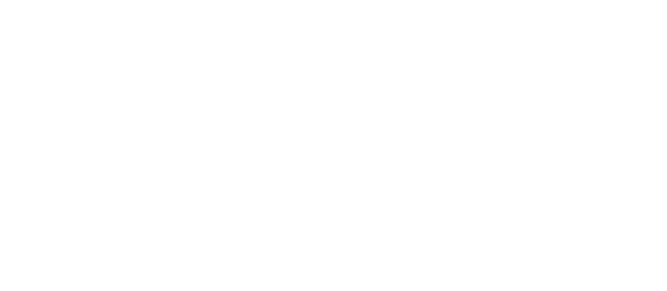 « L'emploi permanent et les salaires dans les musiques actuelles et l'Économie Sociale et Solidaire (ESS) » - RAFFUT! - jeudi 5 juillet 2018 - 10h00/12h30
[Speaker Notes: Contrairement à l’observation d’écart de salaire qu’on pouvait constater dans la famille de métiers « direction » dans son ensemble, lorsqu’on ne retient que les salariés occupant une fonction de direction générale, l’écart de salaire entre hommes et femmes s’avère très faible (45 centimes).

On peut relever une inégalité d’accès à un poste de direction générale, puisque les femmes sont beaucoup moins nombreuses à occuper ce type de poste que les hommes, mais pas une inégalité de salaire.]
Les salaires des postes de direction générale en fonction du sexe ET GROUPES DE LA CCNEAC
ORDRE DU JOURASSEMBLEE GENERALE
11
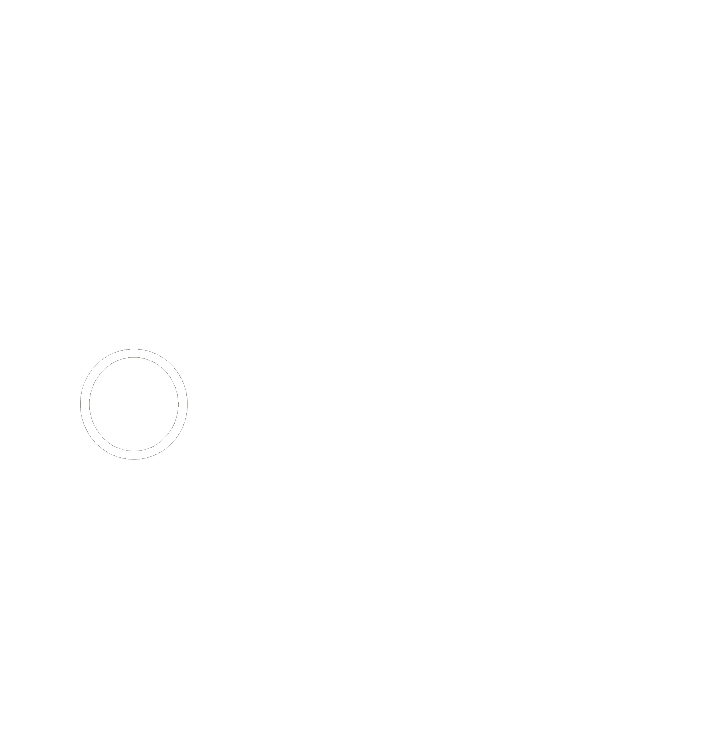 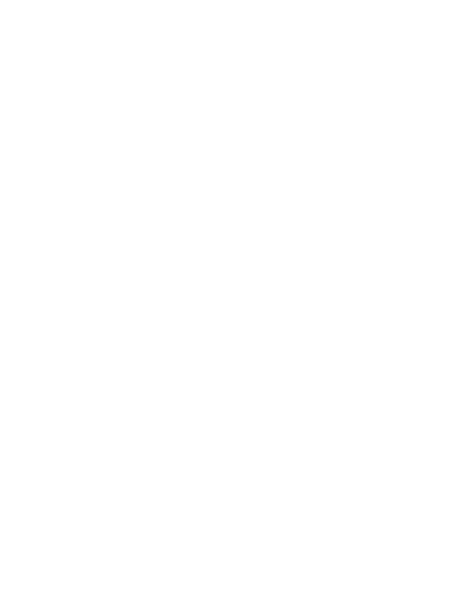 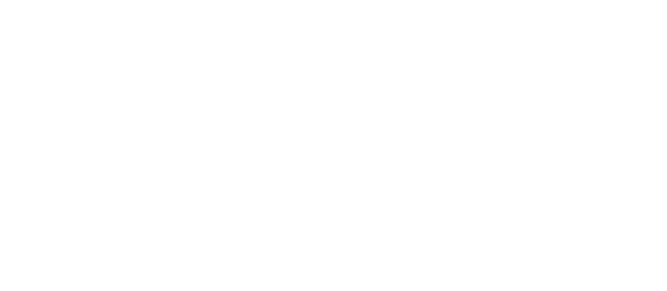 « L'emploi permanent et les salaires dans les musiques actuelles et l'Économie Sociale et Solidaire (ESS) » - RAFFUT! - jeudi 5 juillet 2018 - 10h00/12h30
[Speaker Notes: On perçoit davantage ici une inégalité de salaires entre hommes et femmes.

On constate que plus de la moitié des hommes (60,7%) perçoivent un salaire correspondant au groupe 1 (groupe le plus élevé) de la CCNEAC alors que proportionnellement, les femmes sont moins nombreuses à percevoir un salaire correspondant à ce groupe (52,4%).

De plus, si l’on s’attache à regarder le groupe 2 de la CCNEAC, les femmes directrices générales de structure sont proportionnellement plus nombreuses (28,6%) à percevoir un salaire correspondant à ce groupe que les hommes.

Les femmes occupent des postes de direction générale dans des structures ayant des budgets plus faibles que celles où les postes de direction sont occupés par des hommes (23,8%).]
« L’emploi permanent dans
les lieux de musiques actuelles »
Parution numérique et papier
Septembre 2018

Éditions Mélanie Seteun
Collection « Musique & Environnement Professionnel »
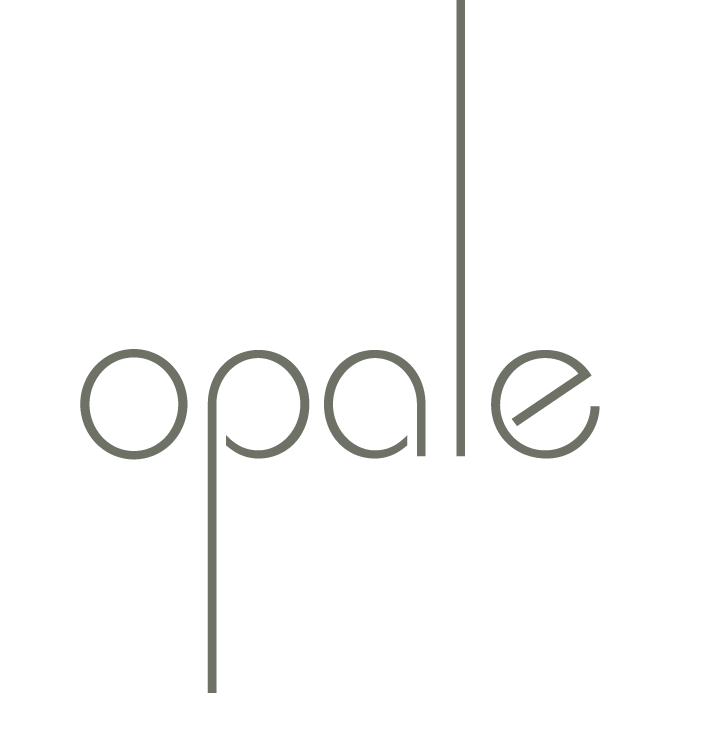 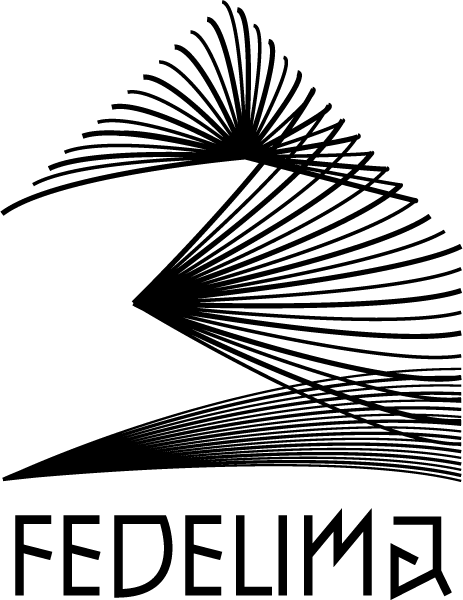 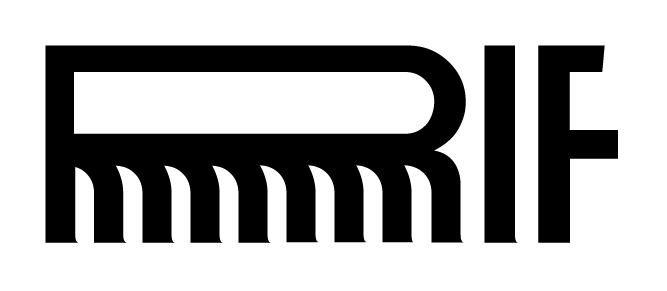